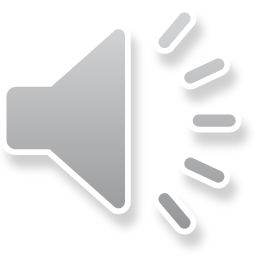 Singular and plural nouns
     s - es - ies
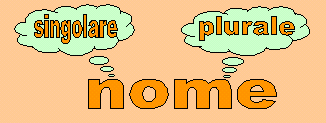 Il nome singolare è una parola che indica una sola persona, o un  solo animale, o una sola cosa. 
uomo = nome singolare di persona.
cane = nome singolare di animale.
telefono = nome singolare di cosa.
Il nome plurale è una parola che indica molte persone, o molti animali, o molte cose. 
uomini = nome plurale di persona.
cani = nome plurale di animale.
telefoni = nome plurale di cosa.
Se un nome maschile finisce con la vocale:O, il plurale lo formiamo togliendo la vocale O e mettendo al suo posto la vocale I.
Se un nome femminile finisce con la vocale: A, il plurale lo formiamo togliendo la vocale A e mettendo al suo posto la vocale E.
Se un nome, sia maschile che femminile, finisce con la vocale: E, il plurale lo formiamo togliendo la vocale E e mettendo al suo posto la vocale I.
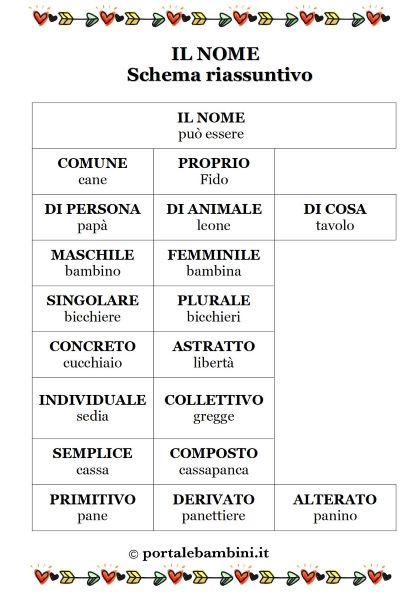 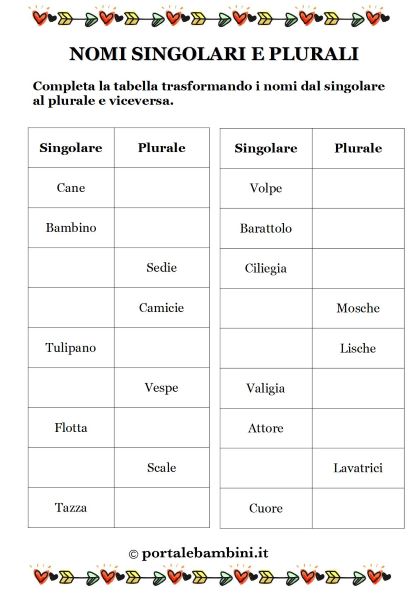 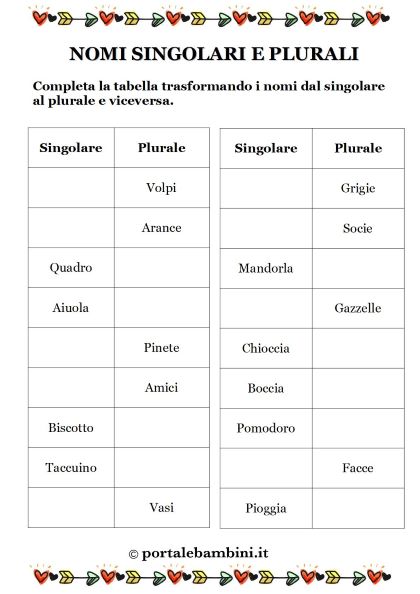 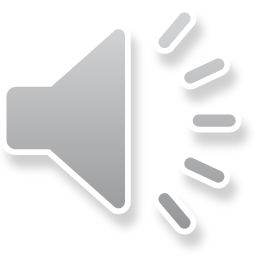 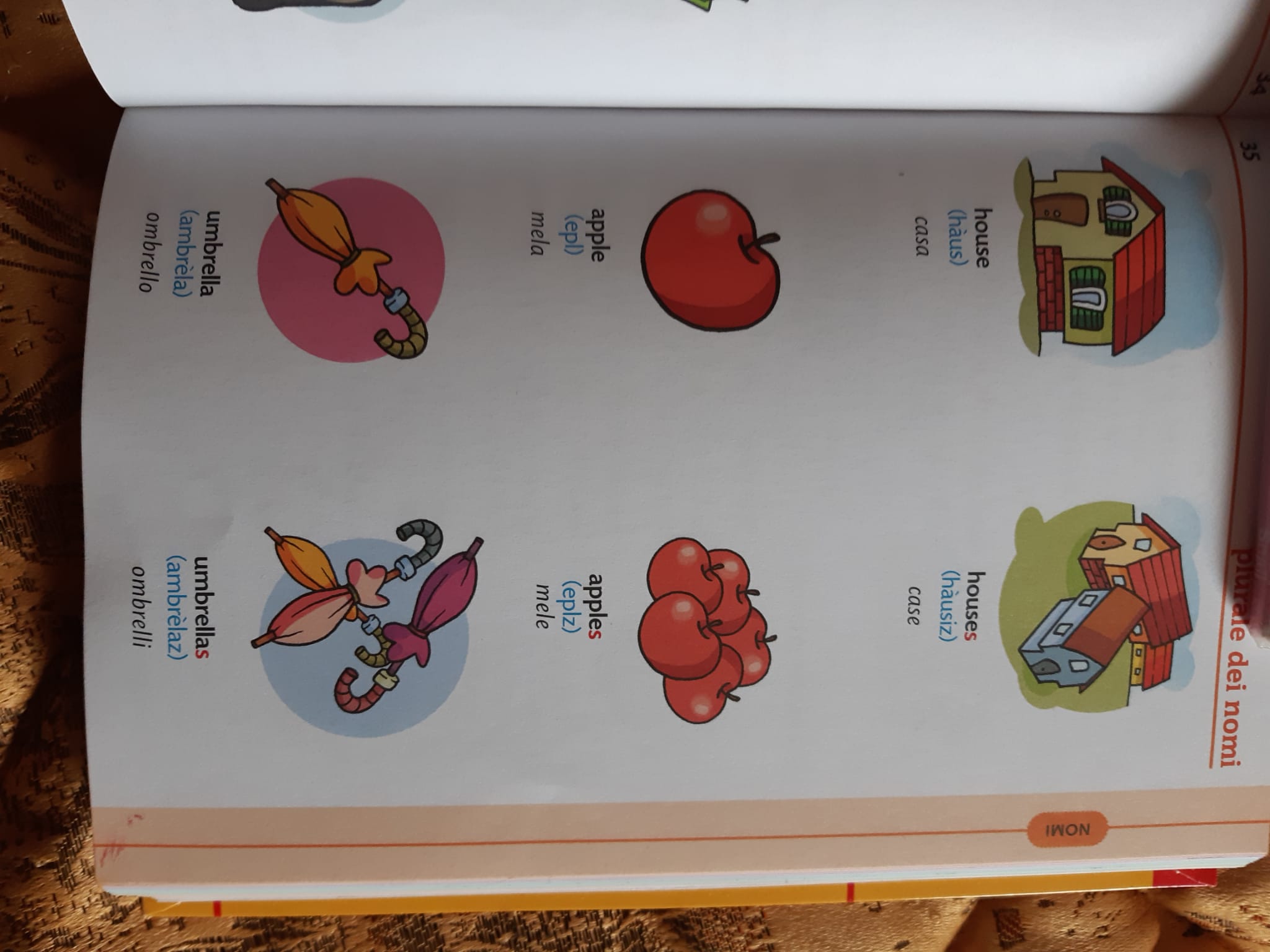 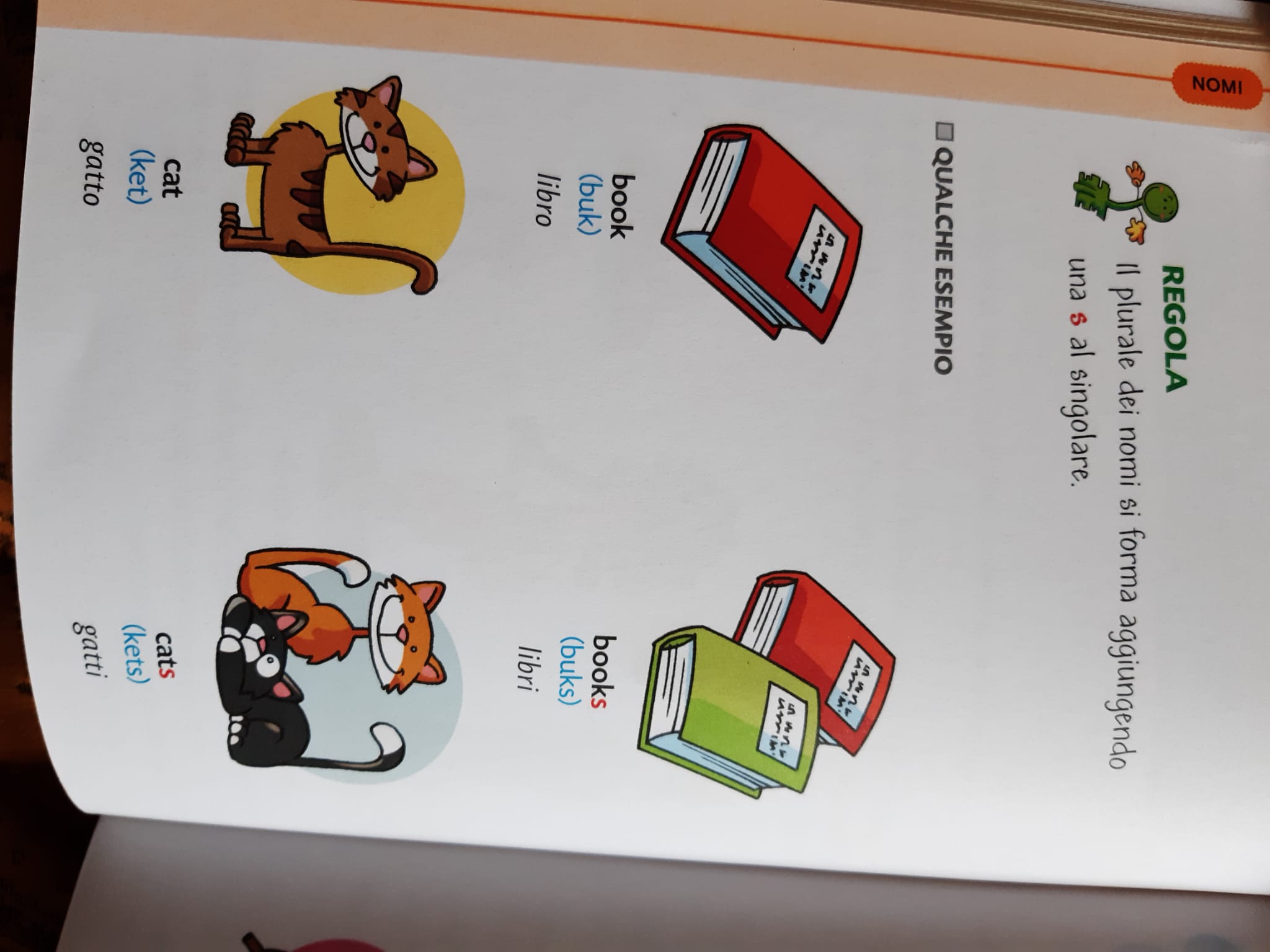 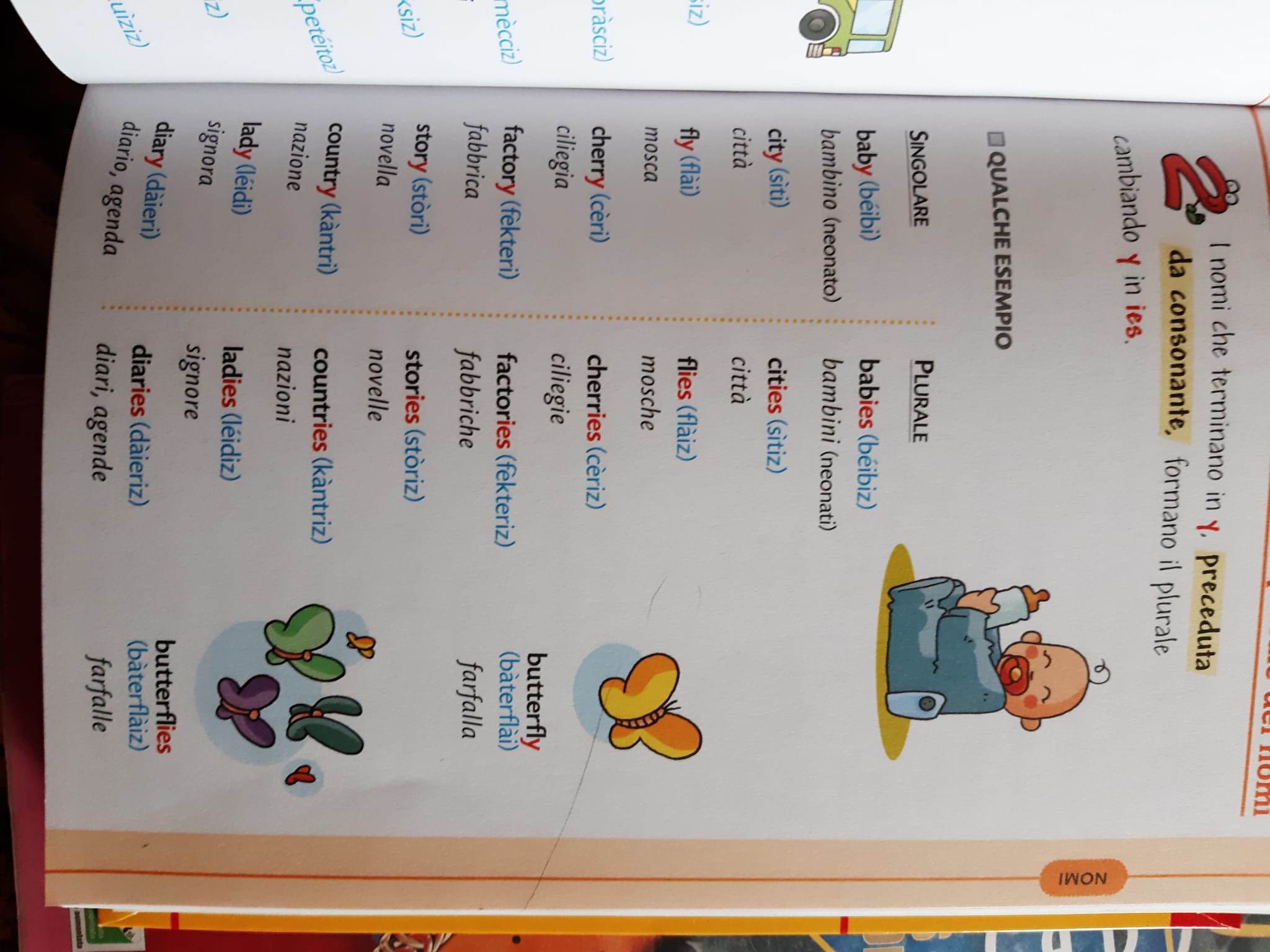 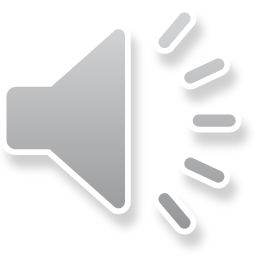 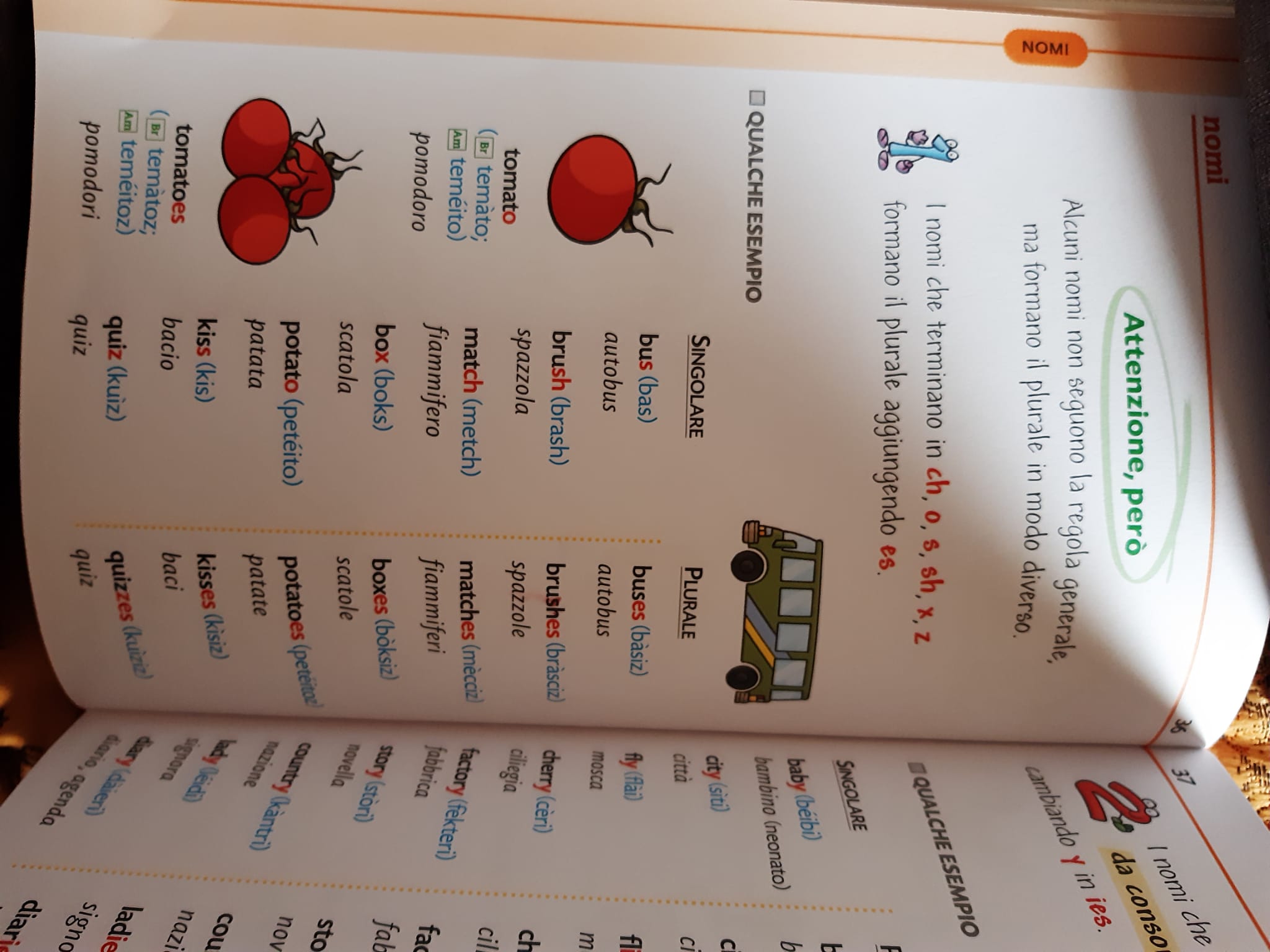 IRREGOLAR PLURALS
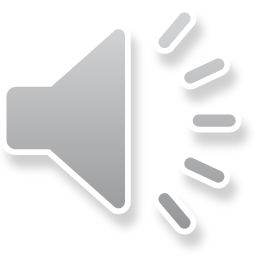 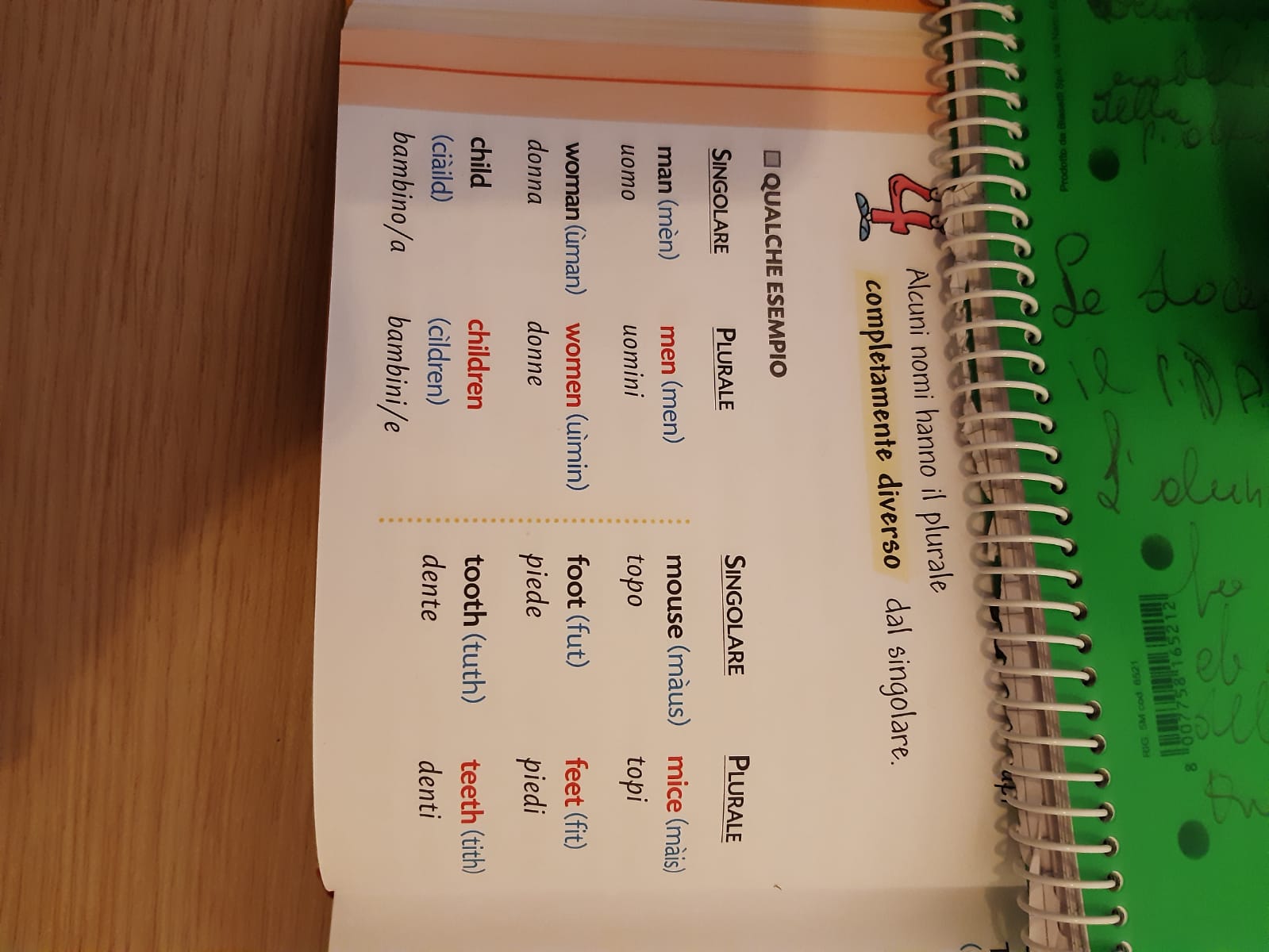 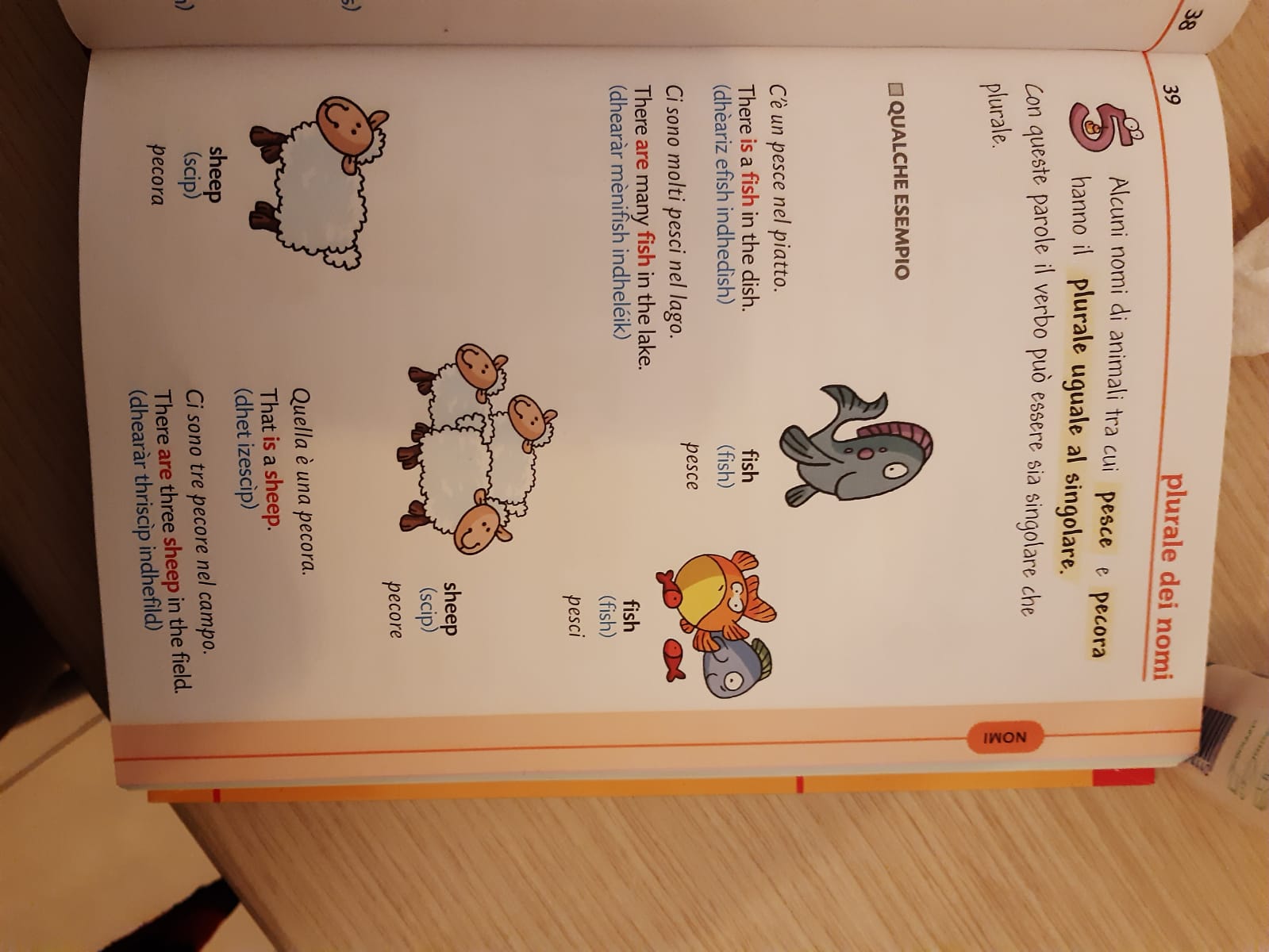 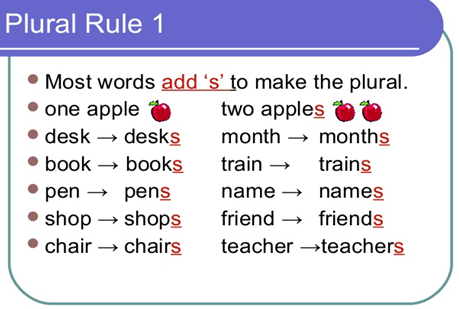 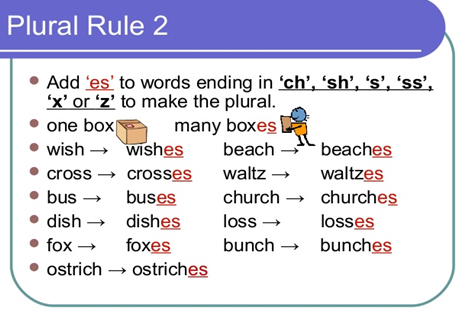 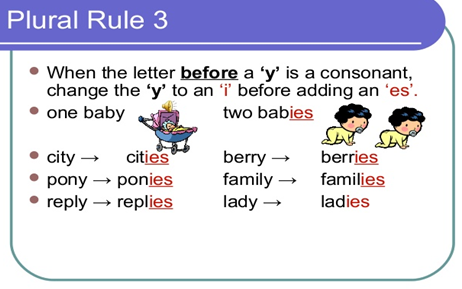 NOUNS